Dilemas da Informação
Informação, Redes Sociais, Políticas de privacidade e espionagem
Felipe Margall
Fernando Simoneti
Gabriel Medina
João Matos
Informação
Dados 
x 
Informação
Informação
Dados
Conteúdo quantificável, não transmite mensagem 
Ex: uma empresa vendeu R$500.000,00 
O que isso significa? Nada!!
Informação
Informação
Resultado do processamento de dados. Dados interpretados sob uma outra ótica
Ex: R$500.000,00, mas a meta para crescimento da empresa era R$800.000,00. Por outro lado R$500.000,00 foi recorde de produção dos funcionários, e é possível pagar todas as contas com esse valor
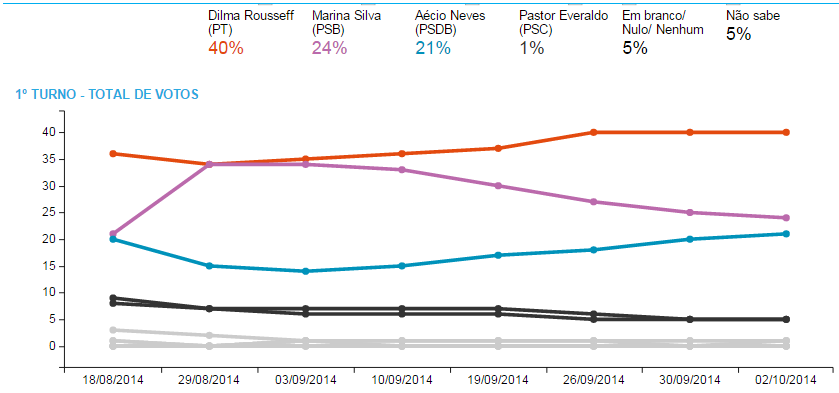 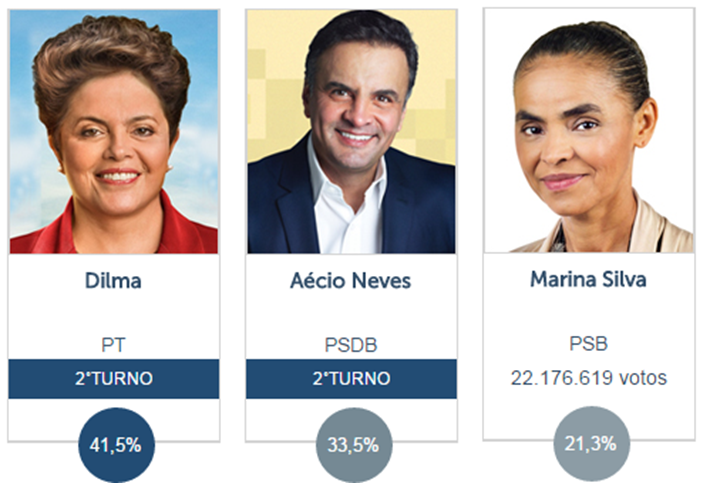 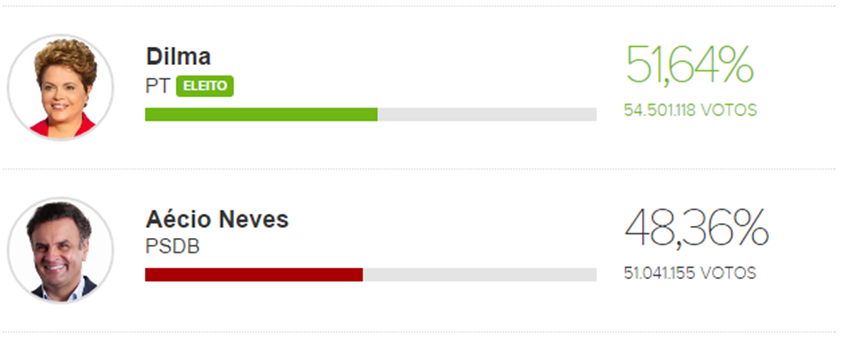 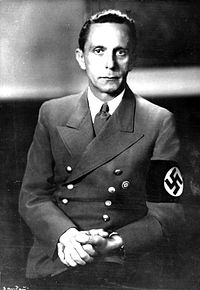 Obj etivo:  Conquistar classe trabalhadora
Discurso anti-capitalista/anti-burguês
Controle de todas as mídias(imprensa, o rádio, o teatro, os filmes, a literatura, a música, e também as belas artes. )
Criar esperança,
Culto ao líder(Führer)
Inimigo único (anti-semitismo)
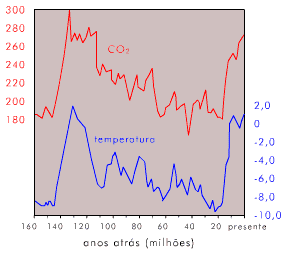 Suspeita de fraude no relatório sobre mudança climática:  vários dados publicados pela ONU não têm comprovação científica ou são especulativos
Oceanos, vegetação e solo emitem 30x mais CO2 que o ser humano

Uma marcação feita  em 1841, mostra que o nível do mar segue o mesmo 
No polo Sul, há acúmulo de 300 trilhões l /ano de gelo - 4% do que o rio Amazonas descarrega por ano no Atlântico
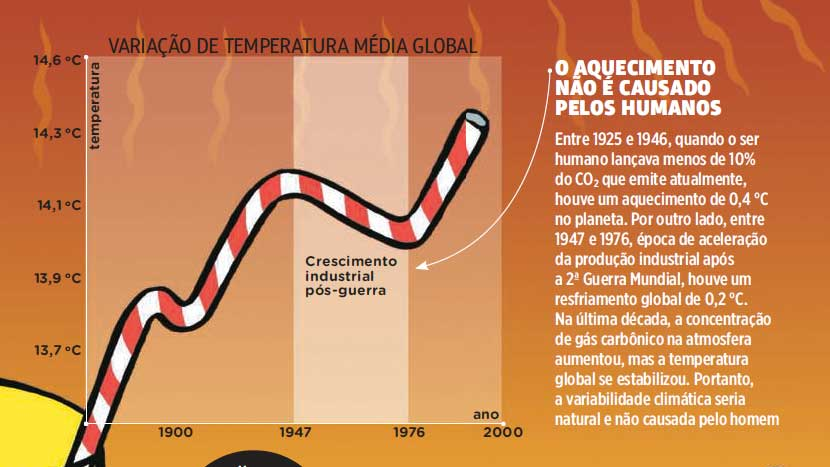 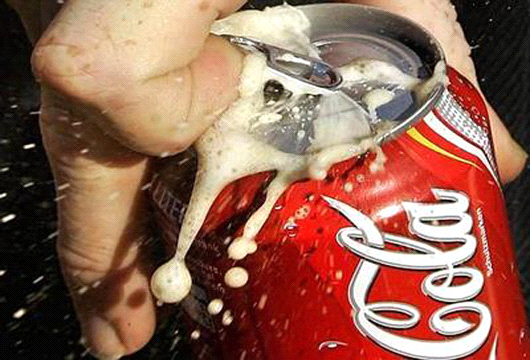 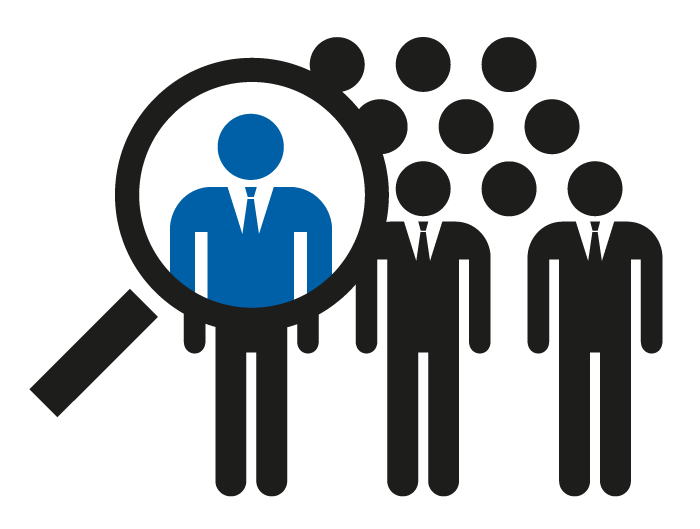 Tudo que aparece nas redes sociais é realmente verdade?
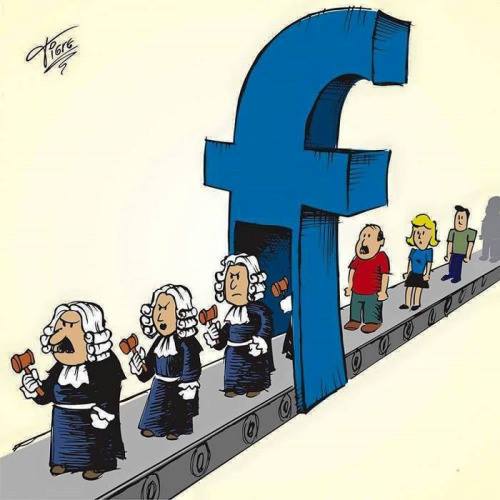 Consequências das Redes Sociais
“Um ano depois, pai relata suicídio da filha após cyberbullying”
“Invasão de privacidade leva a suicídio de estudante nos EUA”
“Pesquisa indica que mais da metade dos jovens já sofreram cyberbullying”
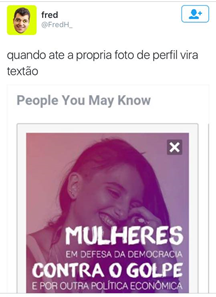 "quando ate a própria foto de perfil vira textão"
Quem nunca acabou invadindo o privado de alguém?
Quanto o governo pode interferir no privado para garantir a segurança pública?
Além dos governos, empresas também podem utilizar legalmente suas informações pessoais que estão na rede.
Google
Windows 10
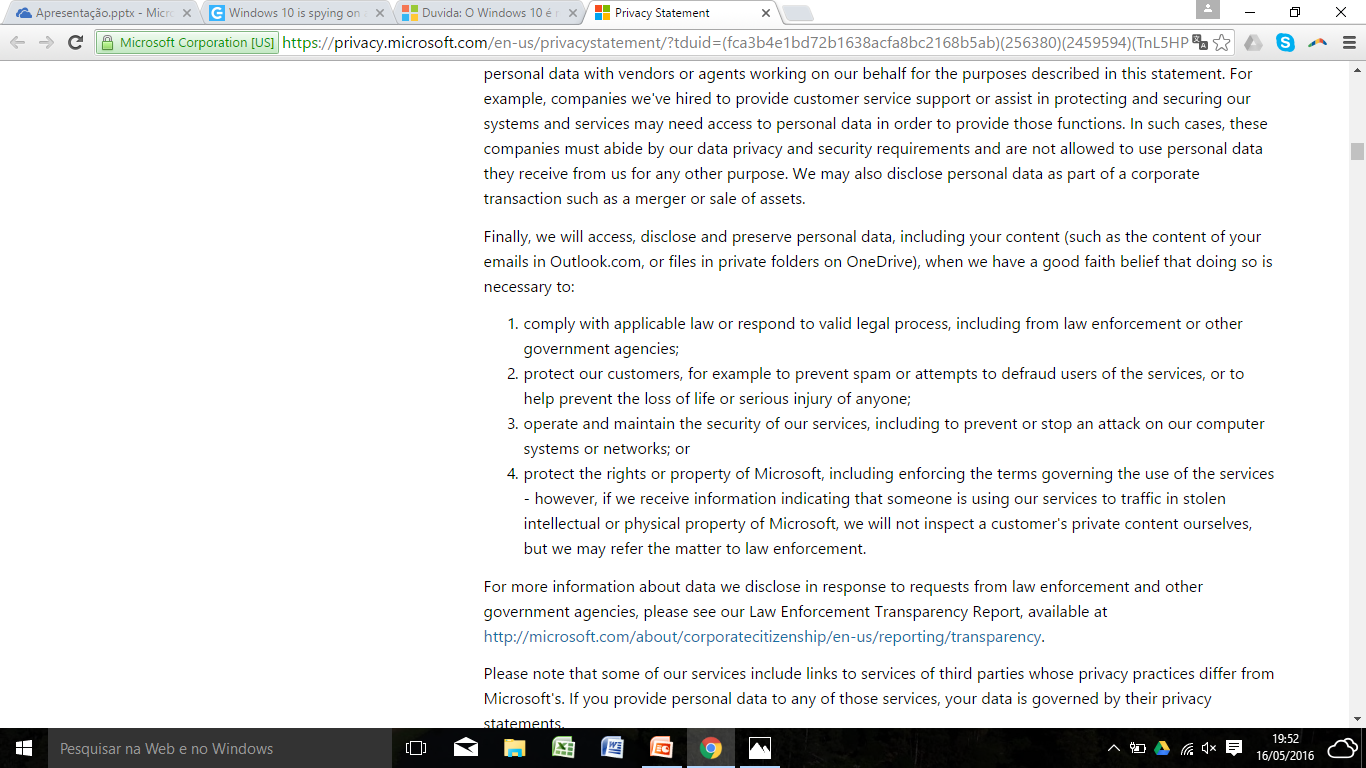 Facebook
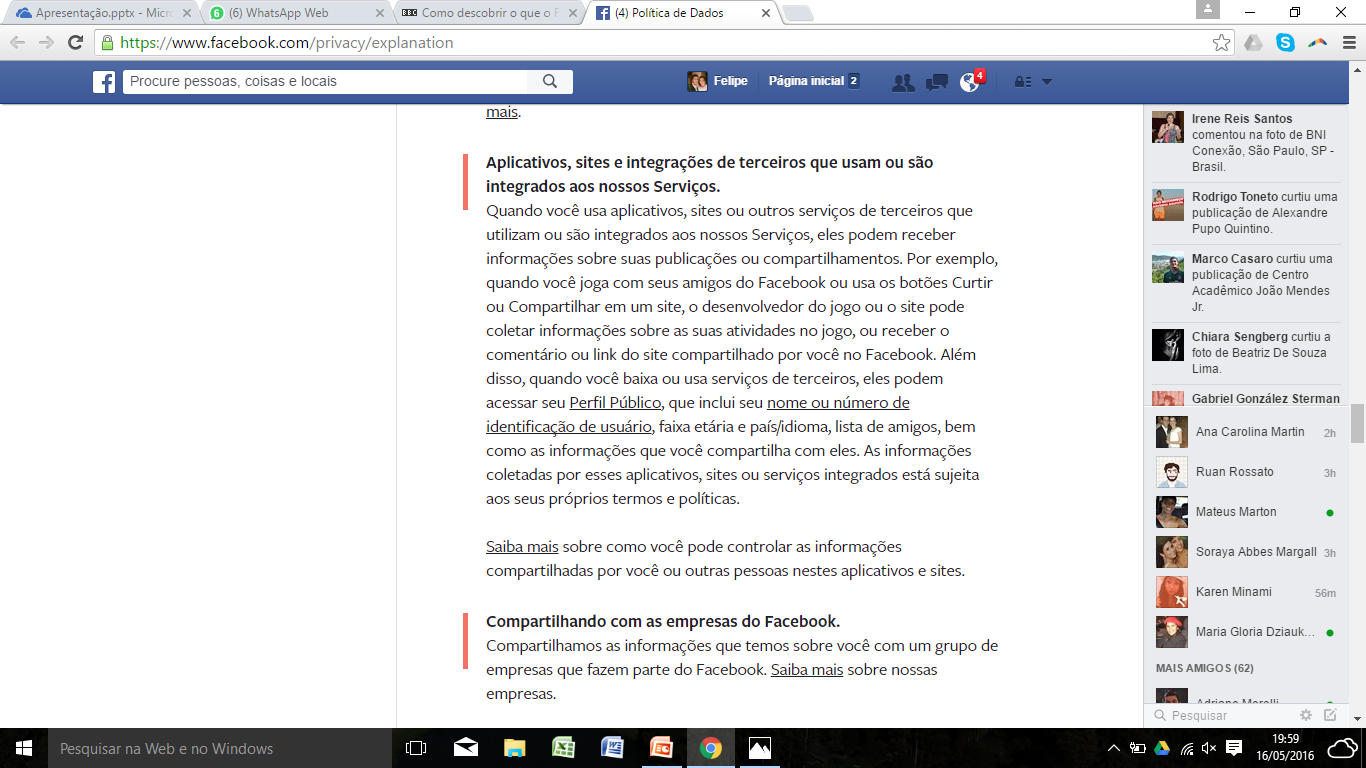 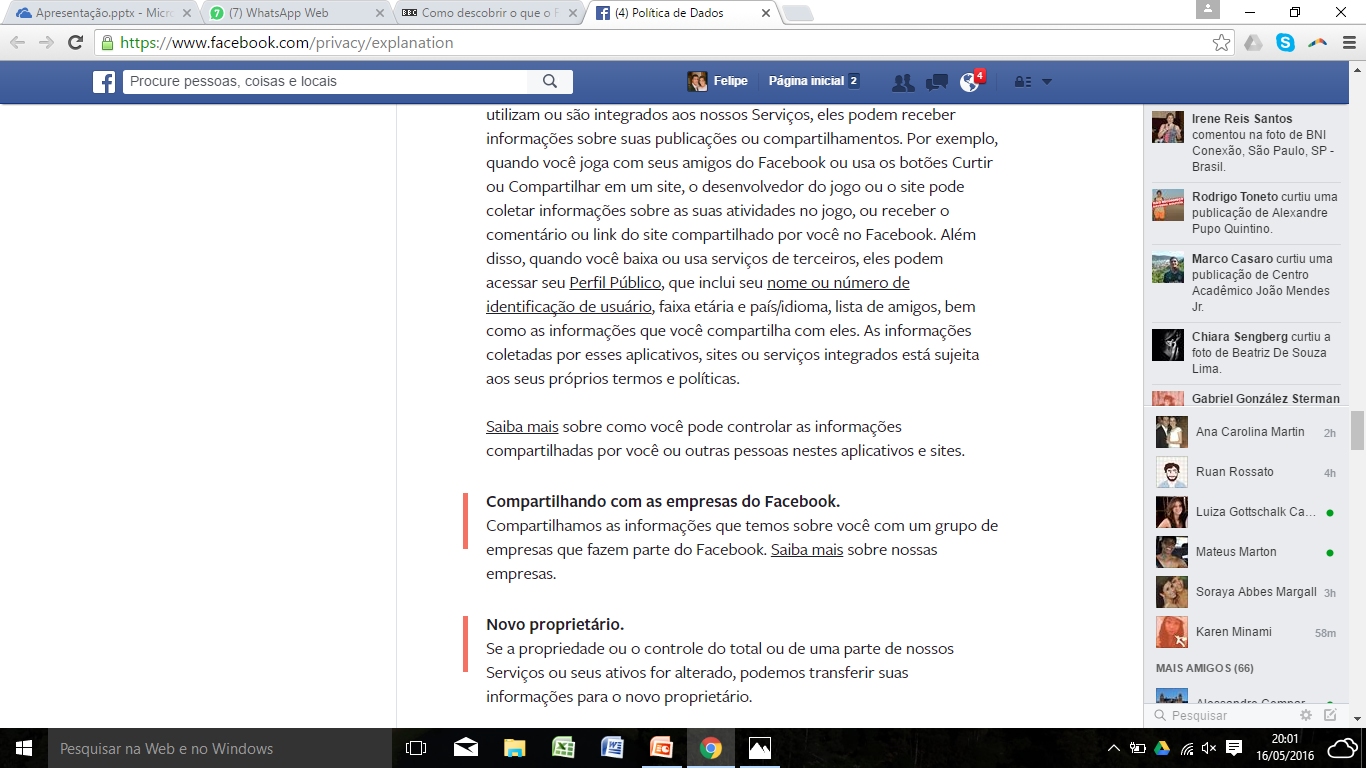 Facebook
Copia dos seus dados que o Facebook guarda:
As 'coordenadas' do seu rosto
Por onde você anda (dentro e fora da internet)
IP, data, horário, navegador e até operadora de celular
Lista de cookies: armazena sites visitados, sequência de cliques, dados inseridos em formulários, site que te encaminhou
EXIF: etiqueta online de imagens com data, horário, lugar, modelo e configurações da câmera utilizada
Fotos automaticamente sincronizadas
O que você 'gostaria' de comprar
Registro de Atividades que o Facebook salva:
Todas as suas buscas, curtidas, vídeos assistidos, ...
Informações pessoais continuam na rede mesmo você excluindo a conta
Fonte: http://www.bbc.com/portuguese/noticias/2015/11/151014_facebook_salasocial_informacoes_cc
E quando as informações são utilizadas sem o consentimento?
[Speaker Notes: E quando as informações são utilizadas sem o consentimento, sem que as pessoas permitam que sejam rastreadas? Tendo assim sua privacidade invadida?]
Prisão de Foucault
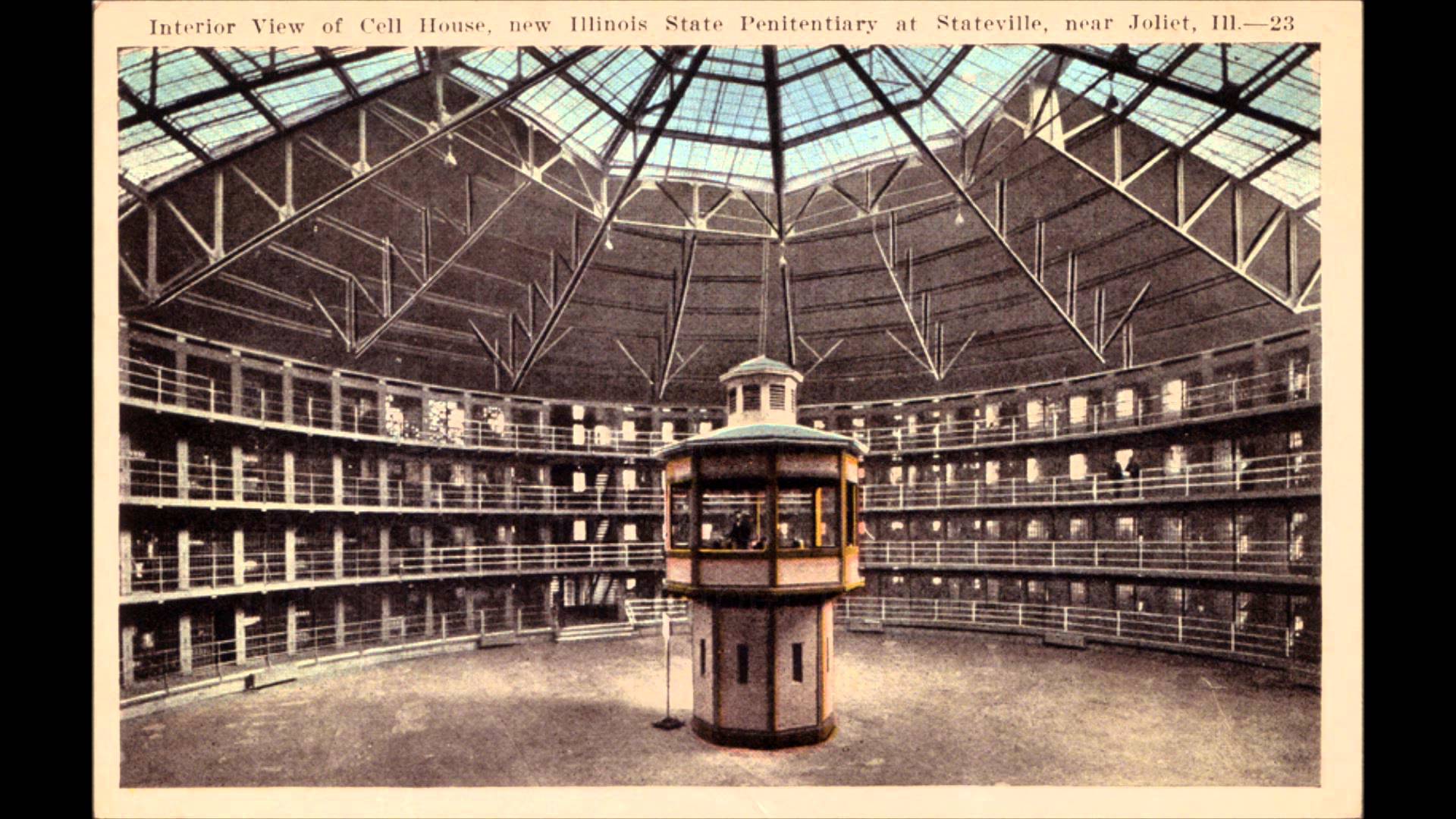 Prisão de Foucault
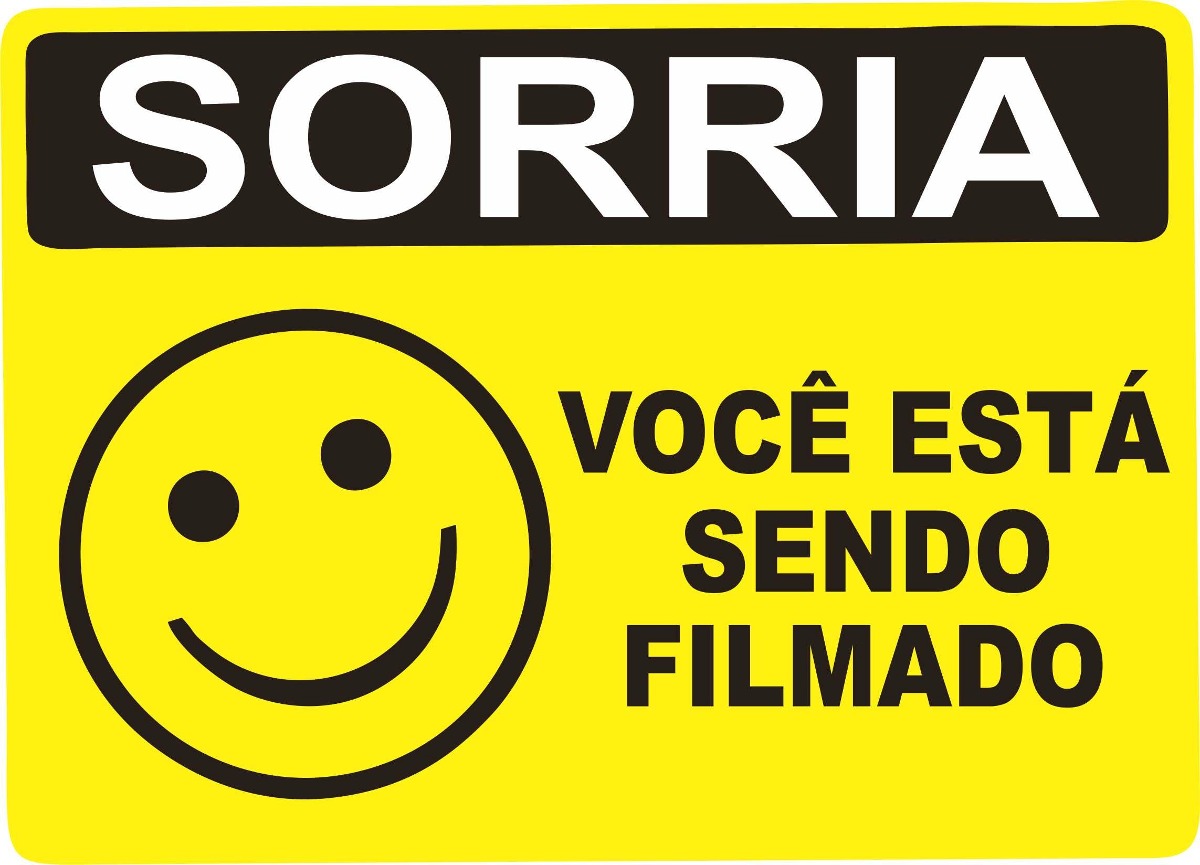 [Speaker Notes: Estamos o tempo todo sendo vigiados por câmeras, e isso reprime a todos. 
Outros exemplos: empresa que rastreia os e-mails de funcionários, facebook (direto e indireto)]
Dilema
Podemos abrir mão da privacidade em nome da segurança?
[Speaker Notes: Falar que as pessoas consentem]
Privacidade x Segurança
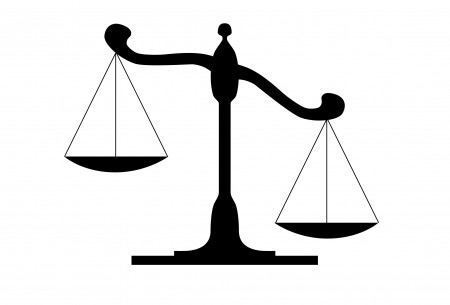 Será que esse modelo não é muito simplista?
Big Brother
Será que esse modelo não é muito simplista?
Oceania - sociedade totalitária 
Big Brother – vigilância 24h por dia
Winston (Ministério da Verdade)
“Corrigir” tudo o que foi publicado na imprensa
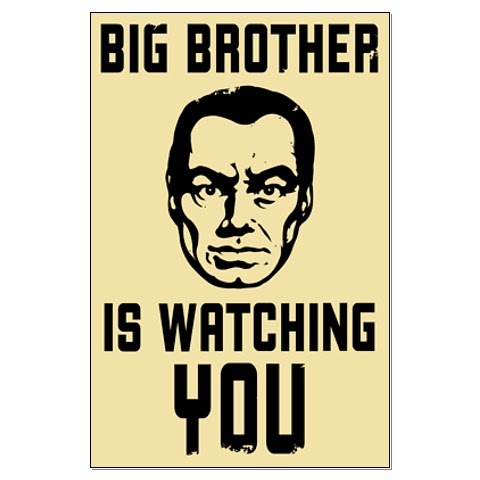 Privacidade x Segurança
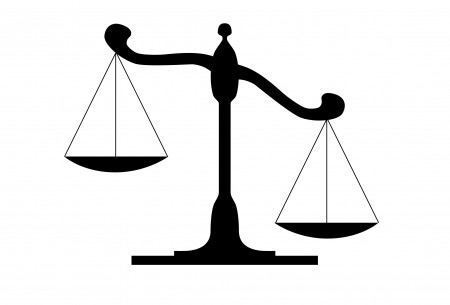 Em nome da segurança
Controle social
[Speaker Notes: Controle social - até que ponto o controle social é positivo ou negativo?]
Exemplo real
"Inimigo do Estado"
Premissa do modelo anterior: Teremos segurança com maior invasão de privacidade


Mas “quem vai controlar as pessoas que nos controlam?"